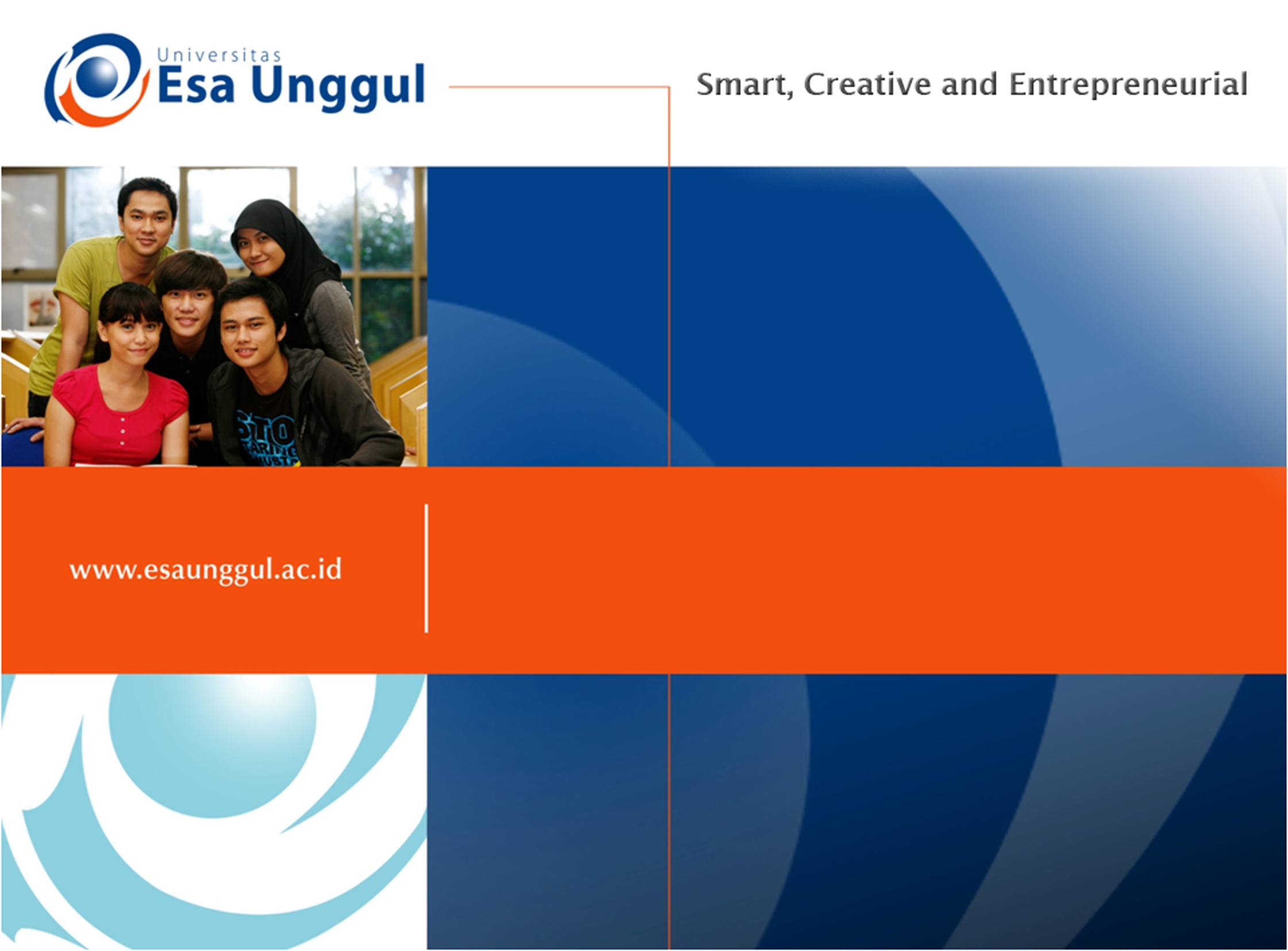 PERTEMUAN ke 1
Ratih Dyah Pertiwi
Kesehatan Masyarakat FAKULTAS ILMU ILMU KESEHATAN
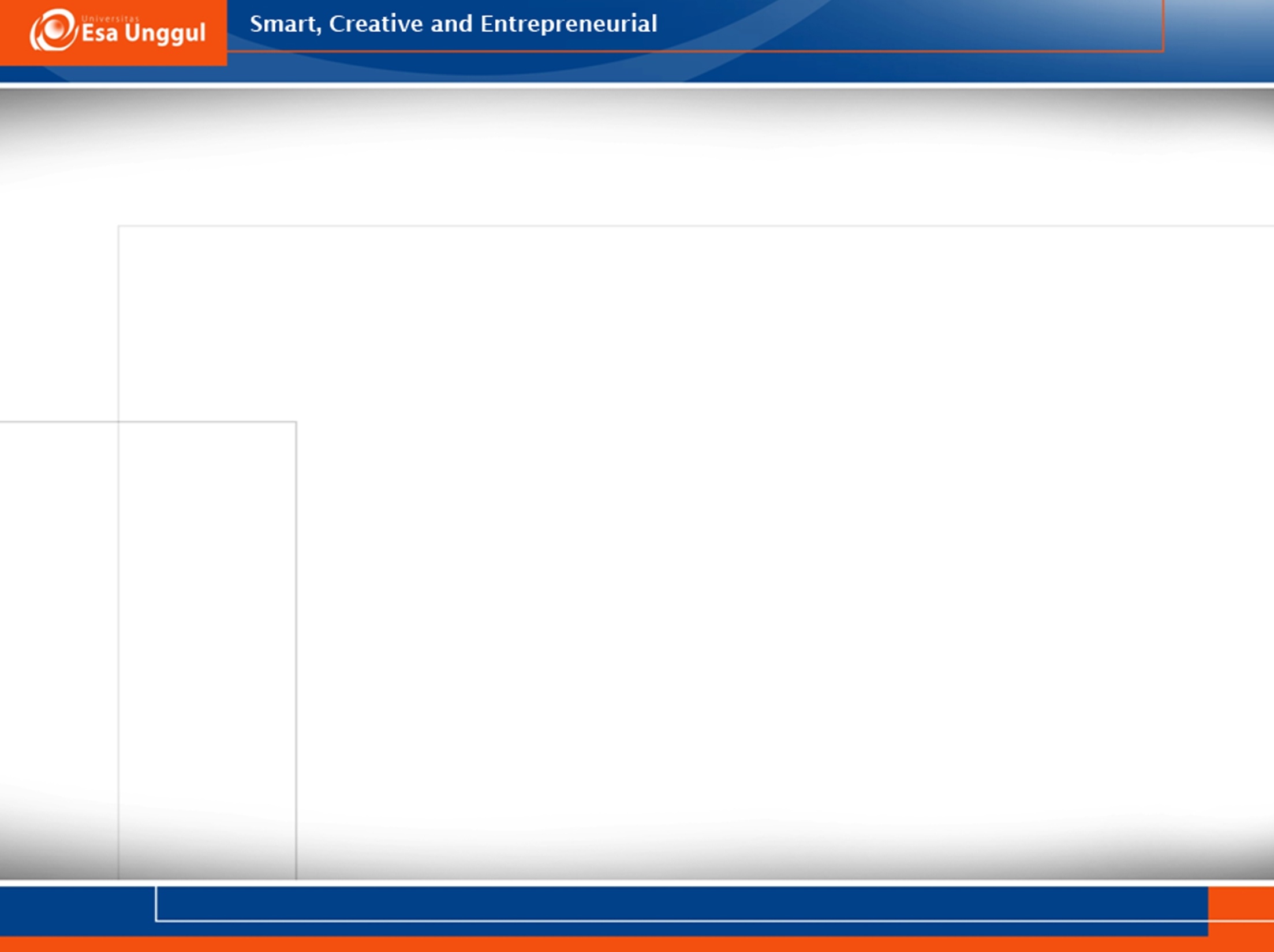 VISI DAN MISI UNIVERSITAS ESA UNGGUL
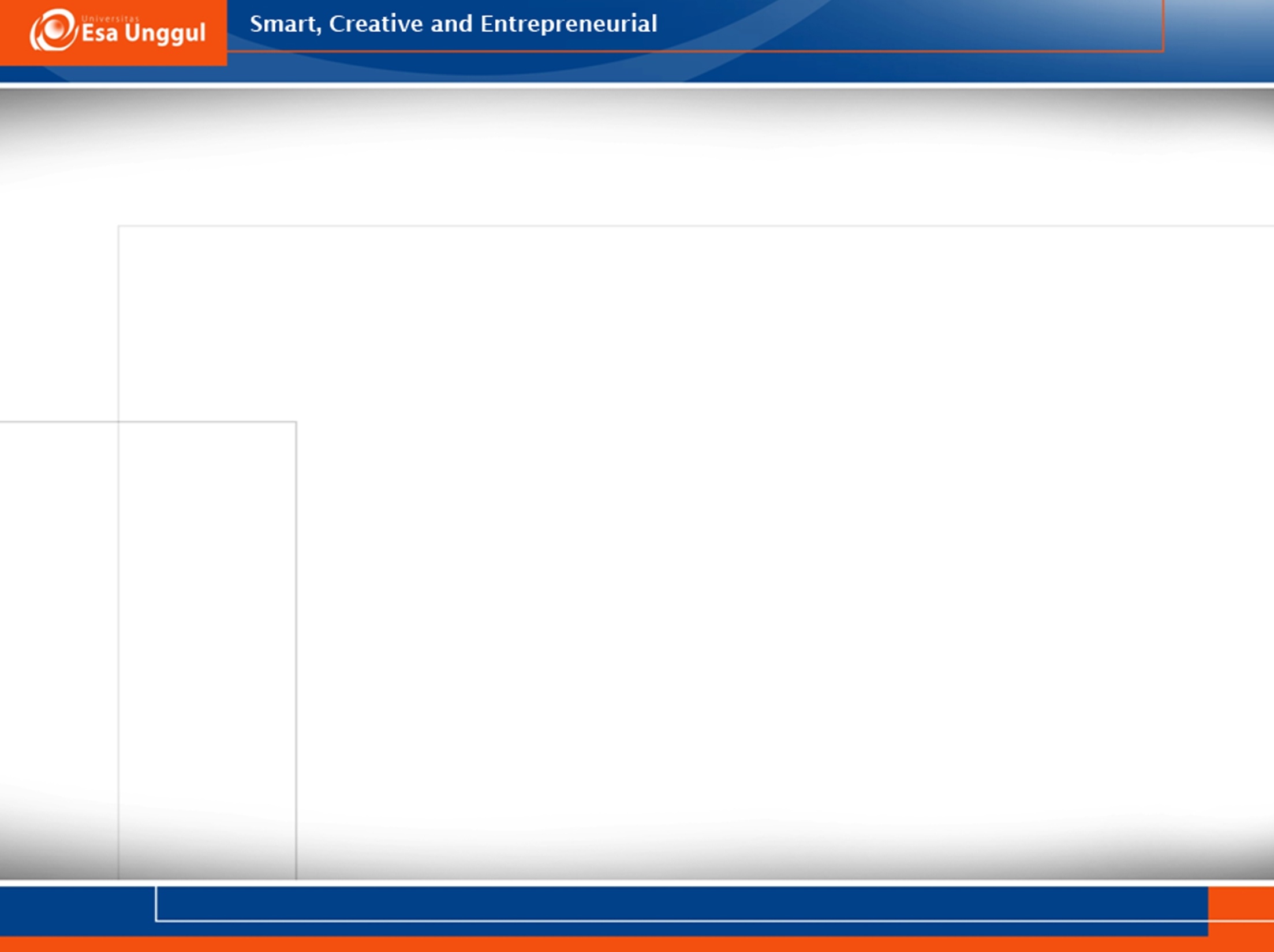 KEMAMPUAN AKHIR YANG DIHARAPKAN
Mahasiswa memahami secara garis besar tentang manajemen di bidang pelayanan Kesehatan 
Mahasiswa memahami secara garis besar tentang definisi organisasi dan managemen logistik pelayanan kesehatan
Mahasiswa memahami secara garis besar tentang definisi dan konsep manajemen Sumber Daya 
Mahasiswa memahami secara garis besar tentang Tugas Pokok dan fungsi  pelayanan Kesehatan 
Mahasiswa memahami secara garis besar tentang Sistem manajemen  Pelayanan Kesehatan
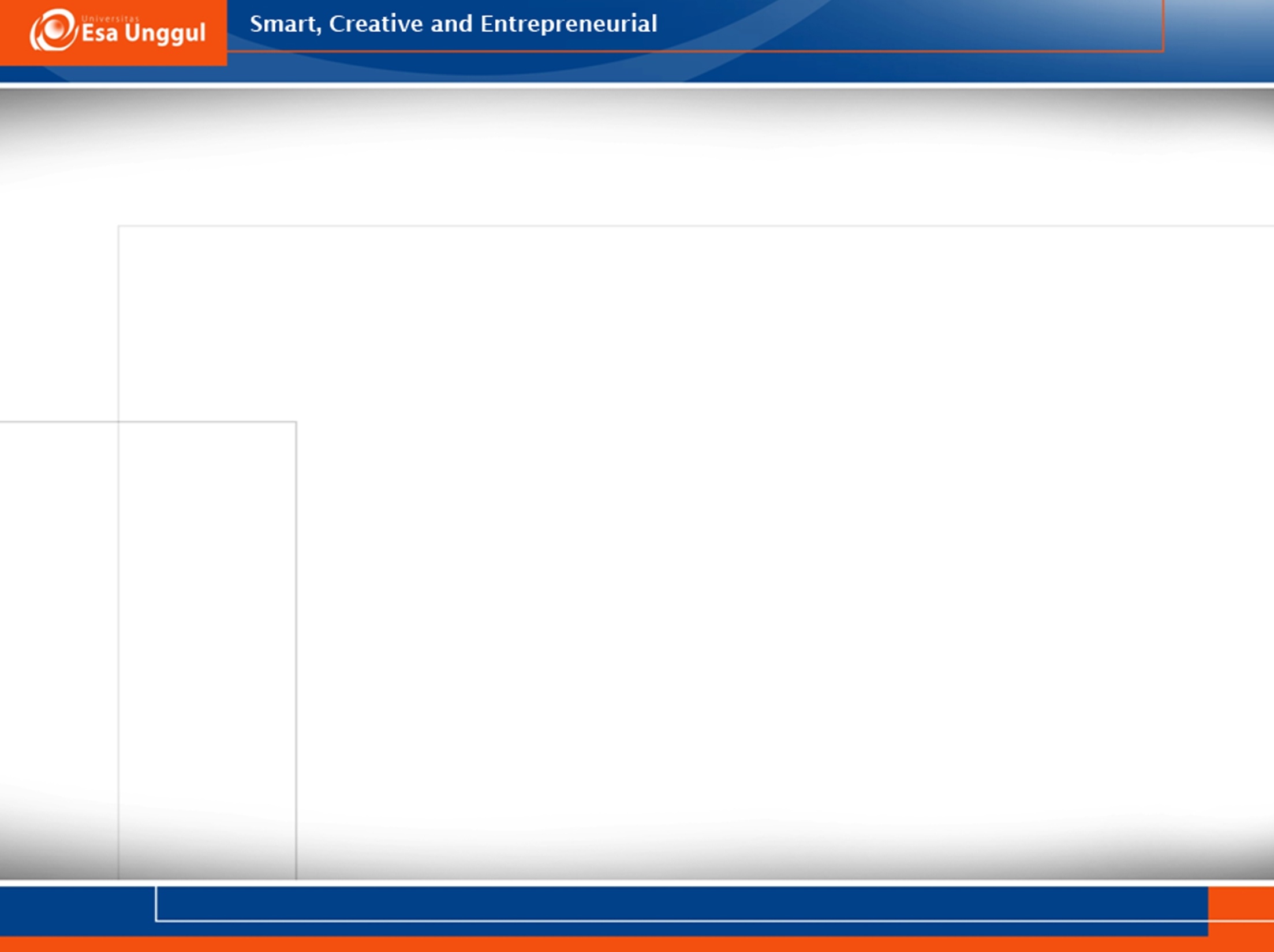 Pengertian Organisasi
Organisasi adalah alat sekaligus wadah kegiatan sekelompok orang untuk mencapai tujuan bersama yang ditetapkan 
Organisasi ada yang formal dan informal
Ciri utama organisasi yang baik:
Ada tujuan
Ada kerjasama yang baik diantara anggotanya 
Ada pembagian tugas dan tanggung jawab yang jelas 
Ada pendelegasian wewenang
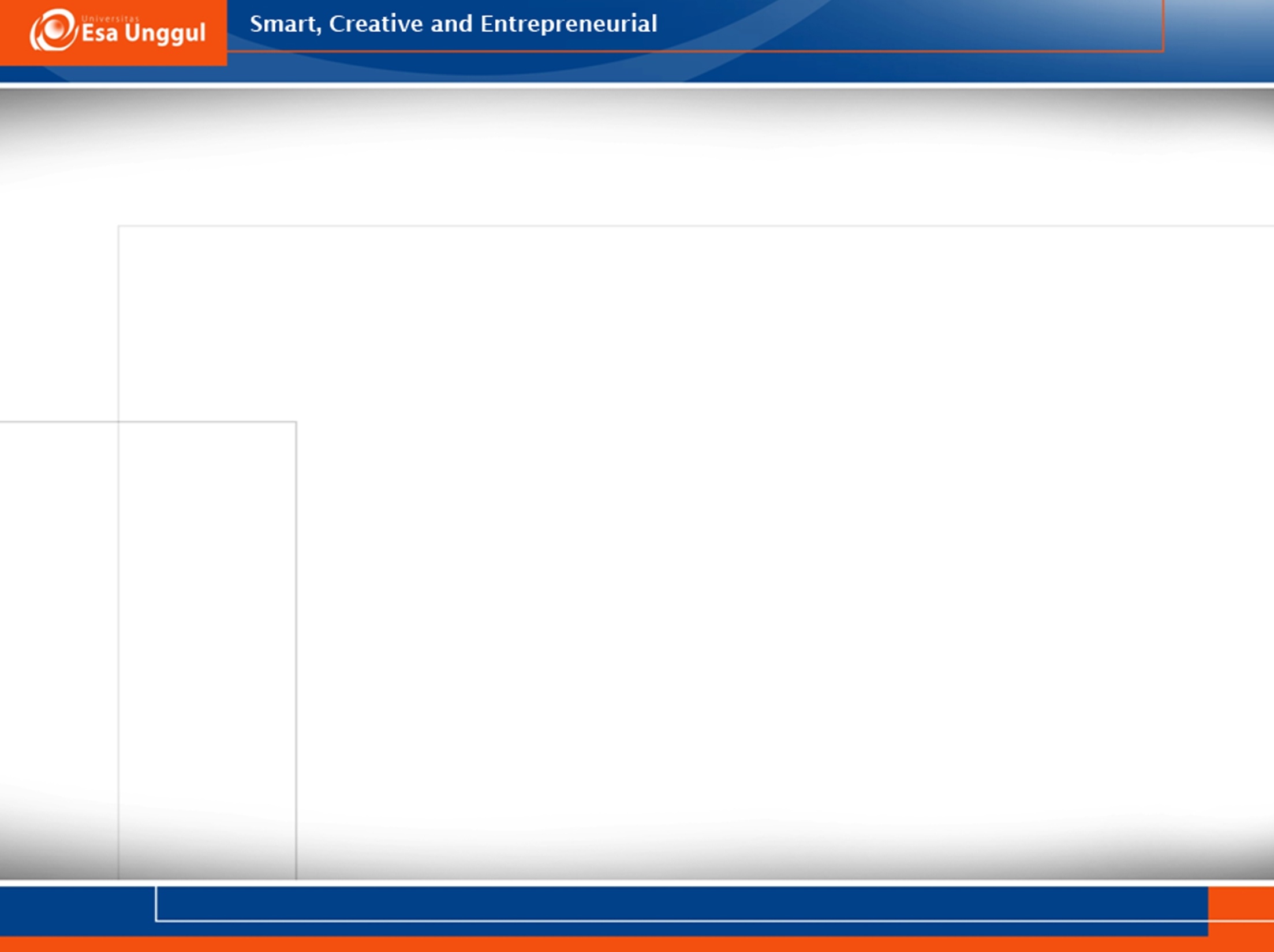 Definisi Manajemen Logistik
Manajemen logistik adalah suatu ilmu pengetahuan dan atau seni serta proses mengenai perencanaan dan penentuan kebutuhan pengadaan, penyimpanan, penyaluran dan pemeliharaan serta penghapusan material/alat-alat (Subagya,  1994).
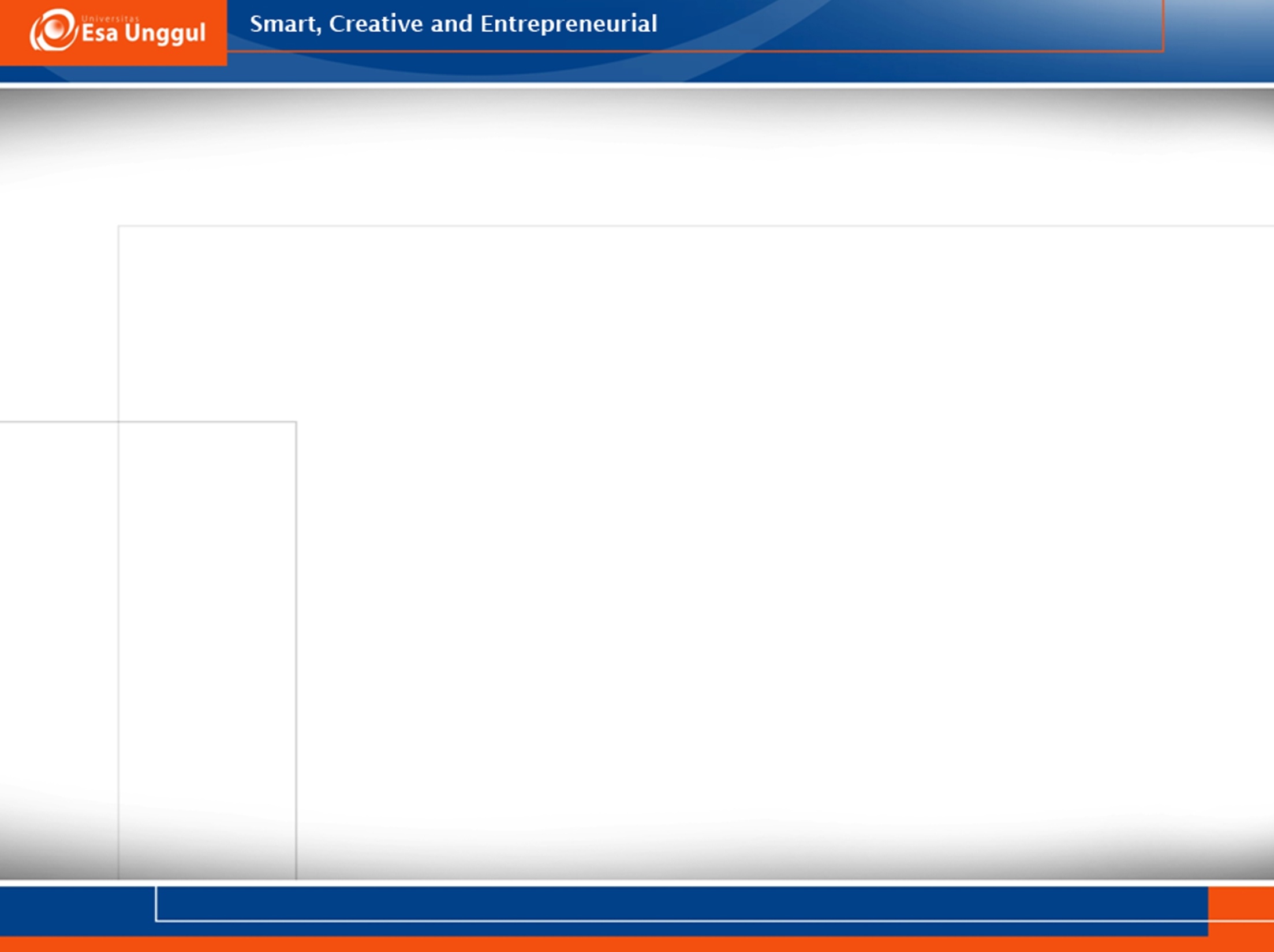 Manajemen adalah ilmu dan seni mengatur dan memanfaatkan sumberdaya secara efisien,efektif, produktif dan berkualitas untuk mewujudkan tujuan organisasi. 
Management is a systematic how to solve the problem (Manajemen adalah cara mengatasi masalah secara sistematis)
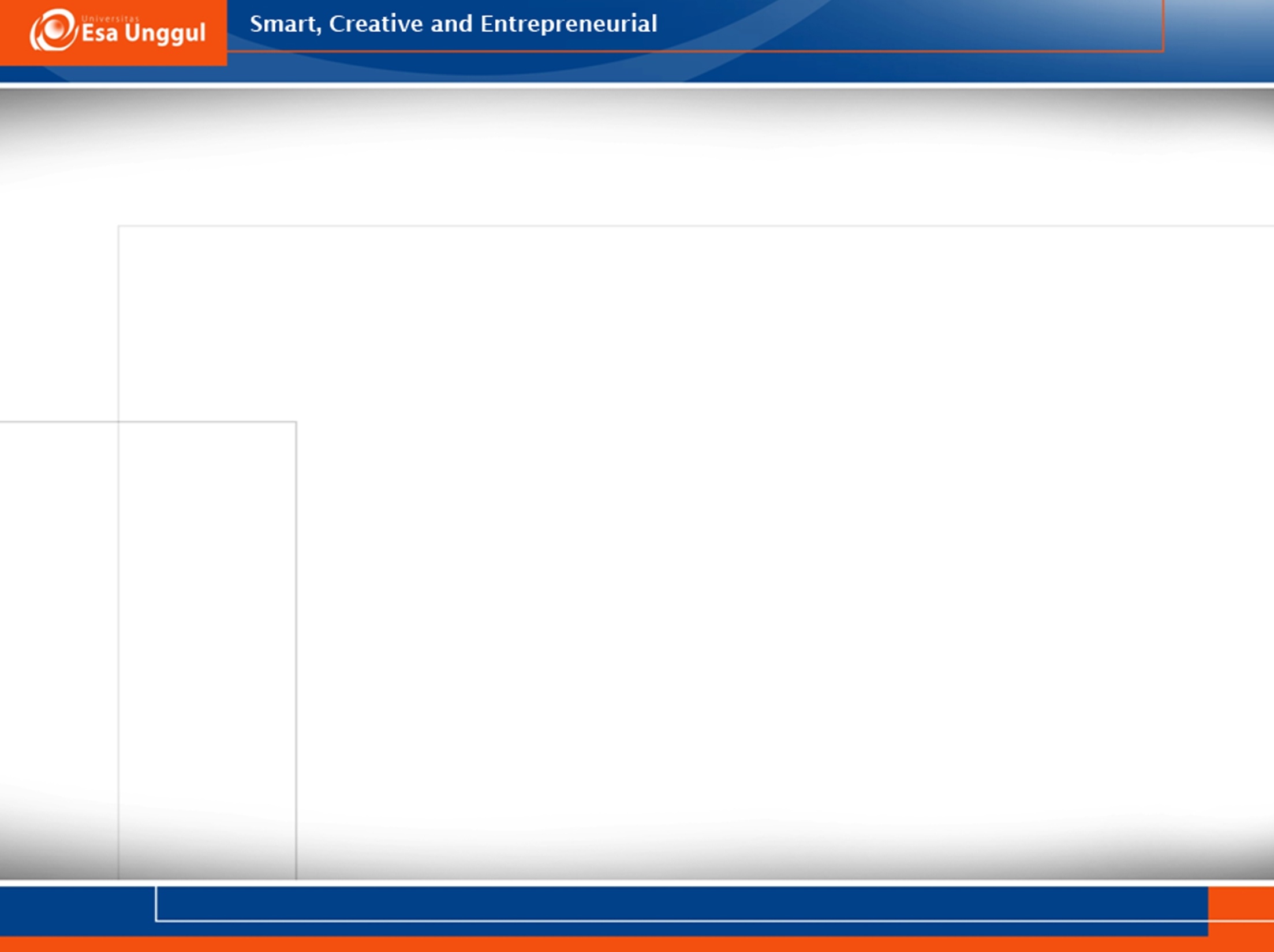 Proses manajemen dikenal dengan prinsip :
Proses manajemen dikenal dengan  : 
PDCA ( Plan, Do, Check, Action ); 
POAC (Plan, Organizing, Actuating, dan Controlling. Prinsip manajemen ini banyak digunakan untuk memajukan dan mengelola organisasi 
PDSA (plan,do study, acting)


Prinsip manajemen ini banyak digunakan untuk memajukan dan mengelola organisasi dan merupakan bentuk penerapan dari fungsi-fungsi manajemen
Sumber daya ( resources )
Man atau manpower atau human resources 
Money atau finansial
Machine = alat 
Market  = pasar 
Material = bahan
Methode 
Tehnologi 
Informasi
5 M   :
Man                    	  Human asset


		                                  menggerakkan


2.		Money/Modal 
		(capital)             
3.		Materials          	     Asset/faktor
4.		Machines                     produksi
5.		Methods 
		(manajemen)
Pendidikan penduduk (SDM) merupakan cerminan dari kualitas SDM atau produktivitas penduduk suatu daerah.
28/09/18
10
Organisasi dan Manjemen Rumah Sakit
Kata rumah sakit berasal dari kata hospitium atau hospitale yang berarti bangunan yang dipergunakan untuk menerima tamu . Hospitale kemudian diartikan sebagai lembaga atau institusi untuk merawat orang sakit , luka atau orang yang membutuhkan pertolongan kesehatan
The hospital is an integral part of social and medical organization , the function of which is is to provide for the population complete health care both curative and preventive and whose outpatien services reach out to the family and its home environment , the hospital is also  a center for the training of health workers and for bio-social reseach ( WHO , 1979 )
RS selalu dijadikan tolok ukur keberhasilan pelayanan kesehatan karena misinya yang menuntut untuk mampu melaksanakan pelayanan kesehatan paripurna ( preventif, promotif, kuratif dan rehabilitatif )
Kerangka Konsep Manajemen Pelayanan RS
INPUT
PROSES
OUTPUT
SUMBER DAYA

Man
Money 
Material
Machine
Method
PROSES
MANAJEMEN 

Planning
Organizing 
Actuating 
Controlling
KEPUASAN 
PASIEN
13
Tugas Pokok Rumah Sakit
Tugas pokok rumah sakit adalah melaksanakan pelayanan kesehatan dengan mengutamakan penyembuhan penderita dan memulihkan keadaan cacat badan dan jiwa yang dilaksanakan secara terpadu dengan upaya pencegahan penyakit dan peningkatan kesehatan serta pelaksanaan upaya rujukan
(peraturan Menteri Kesehatan RI No. 159 B /Menkes/Per/ ll/1988 Pasal 9 )
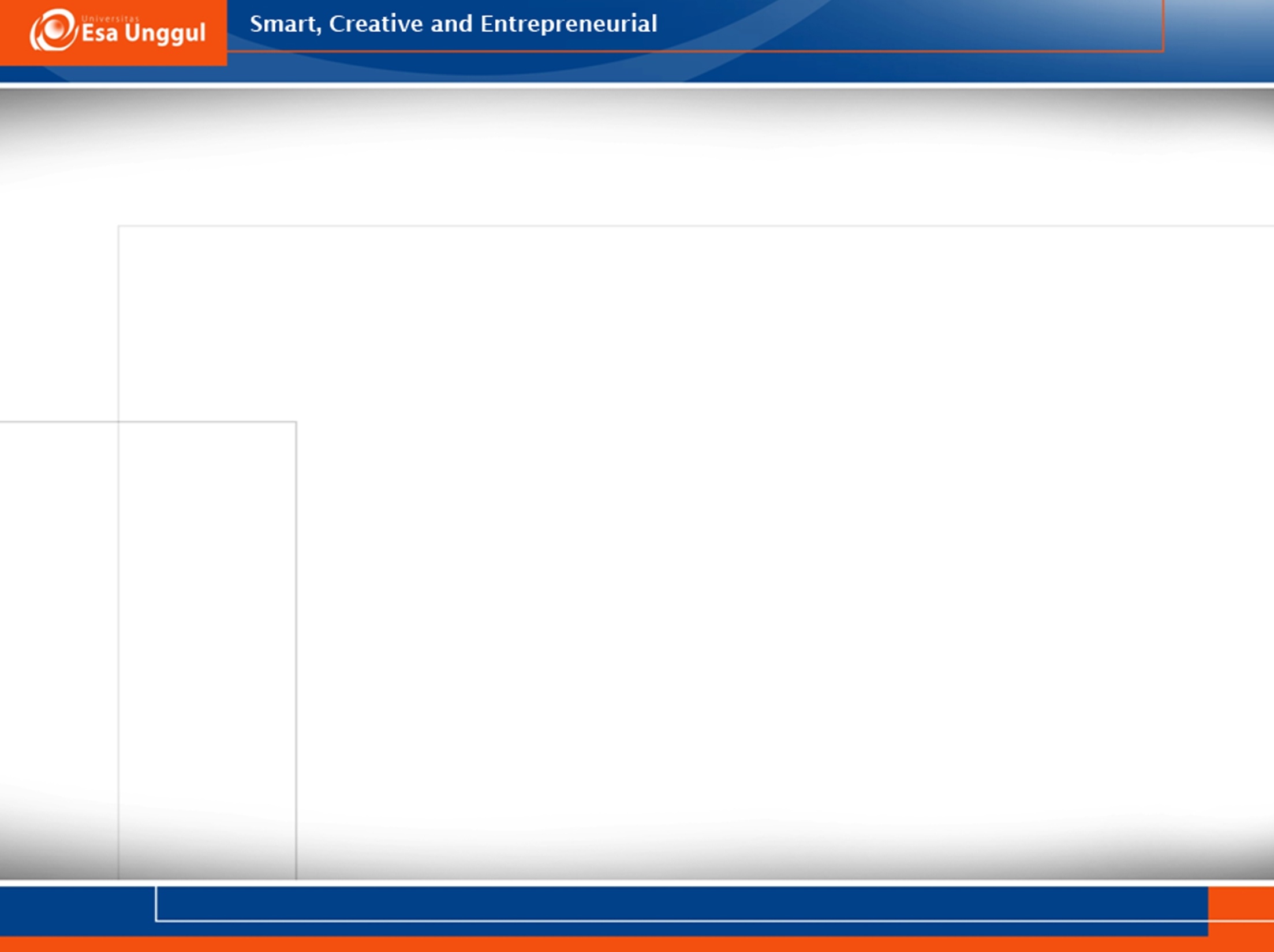 Fungsi Rumah Sakit
Fungsi rumah sakit :
Menyediakan dan menyelenggarakan pelayanan medik, pelayanan penunjang medik, pelayanan keperawatan dan pelayanan pencegahan penyakit dan peningkatan kesehatan
Sebagai tempat pendidikan dan /atau pelatihan tenaga medik dan keperawatan
Sebagai tempat penelitian dan pengembangan IPTEK bidang kesehatan
Sistem pelayanan
Kesehatan Rumah Sakit
Pelayanan Kesehatan RS
Yang berkualitas
output
Pelayanan
Kesehatan
Pelayanan
Administrasi
Process
Pelayanan 
keperawatan
Pelayanan medis
Pelayanan 
Penunjang
Sumberdaya 
Tenaga : dokter, perawat dan tenaga kesehatan lainnya
Money ,material , mechine , methode, methode and information
input
Manajemen Rumah Sakit
Ciri khusus suatu rumah sakit adalah organisasinya bergerak dan digerakkan terutama oleh tenaga medik dan tenaga perawat. Tenaga lainnya walaupun tidak kurang pentingnya , namun karena sifat pelayanannya yang dominan adalah pelayanan medik dan keperwatan maka secara konsep dan keputusan pelaksanaannya dominan berada pada tenaga medis dan perawat sedangkan  tenaga kesehatan lainnya bersifat menunjang yang diharapkan berlangsung dalam suasana yang saling melengkapi
Manajemen RS dapat dipandang sebagai suatu sistem pelayanan dimana yang berperan penting adalah sumber daya manusianya
Sebagai suatu sistem maka manajemen rumah sakit harus dapat berproses memecahkan berbagai masalah yang dihadapi di rumah sakit
Dalam hubungan ini  segenap  tenaga di rumah sakit dituntut untuk selalu meningkatkan pengetahuan dan kemampuannya dalam mengelola berbagai sumber daya secara efisien dan efektif dalam memberikan pelayanan kesehatan yang berkualitas kepada masyarakat,
Pelayanan di Rumah Sakit
Organisasi RS adalah organisasi pelayanan dimana produk utamanya adalah jasa pelayanan ( services ) kesehatan
Pelayanan dalam hal ini diartikan sebagai suatu aktivitas yang memberikan manfaat yang ditawarkan kepada pihak lain 
Pelayanan merupakan interaksi antara pemberi layanan 
	( service  provider ) dengan penerima layanan ( service receiver )
Pelayanan di RS dalam pengertian ini adalah bagian integral  dari upaya pemenuhan kebutuhan terhadap  hak-hak individu pasien
Karakteristik  Pelayanan di Rumah Sakit
Bersifat  Altruistik
Memiliki ruang lingkup keilmuan
Memiliki kode etik
Memiliki  standar profesi dan standar prosedur 
Memiliki organisasi profesi
Mutu pelayanan Rumah Sakit
Mutu pelayanan rumah sakit sulit diukur karena mutu pelayanan tersebut merupakan resultan dari berbagai faktor ( Sabarguna, Boy S., 2004 )
Aspek mutu pelayanan rumah sakit menurut Jacobalis, 1989 harus dilihat dari :
Aspek klinis
Aspek efisiensi dan efektivitas
Keselamatan pasien
Kepuasan pasien
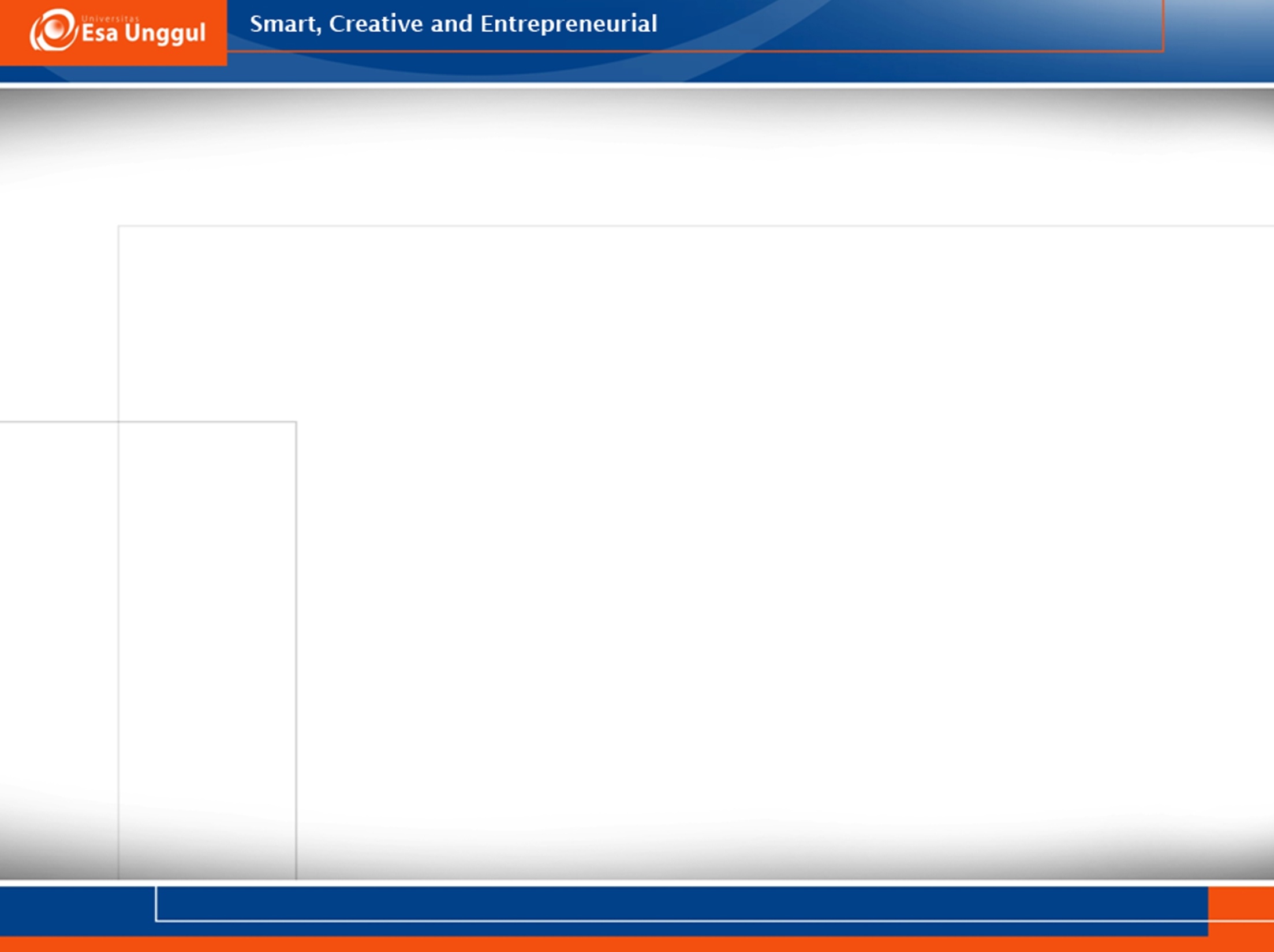